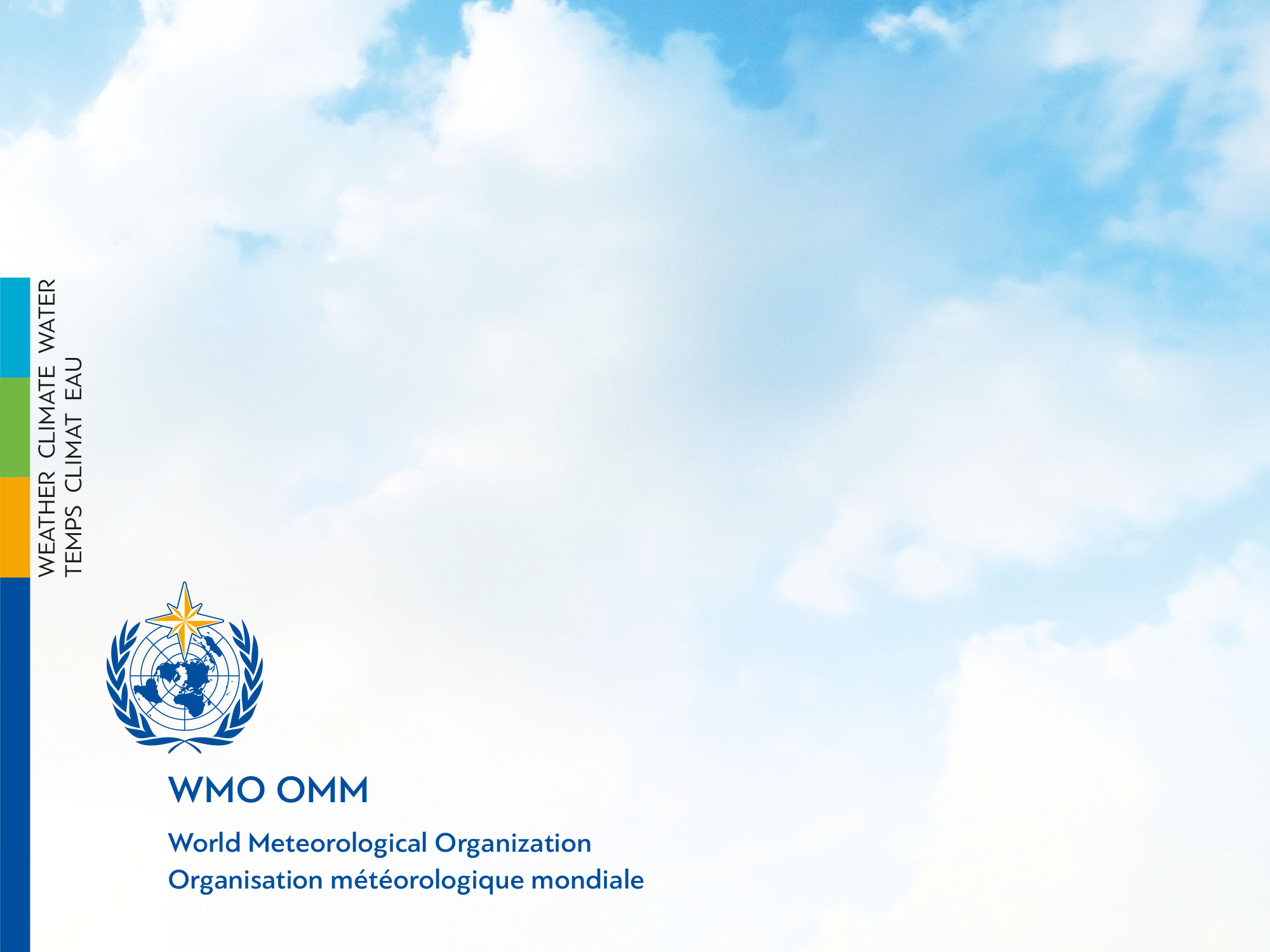 تدريب عمليإصدار إنذارات بالفيضانات الخاطفة ونشرها، وكيف يمكن أن يساهم دعم متنبئي نظام التوجيه الخاص بالفيضانات الخاطفة (FFGS) في إنقاذ الأرواح والممتلكات
1
تدريب تمثيلي
•	نهج تعليمي يركز على الطالب.
•	التدريب التمثيلي أسلوب يسمح للطالب باستكشاف حالات واقعية من خلال التفاعل مع الآخرين بطريقة منظمة من أجل تطوير الخبرة واختبار استراتيجيات مختلفة في بيئة داعمة.
•	كل فرد يمكن أن يشارك في التدريب التمثيلي.
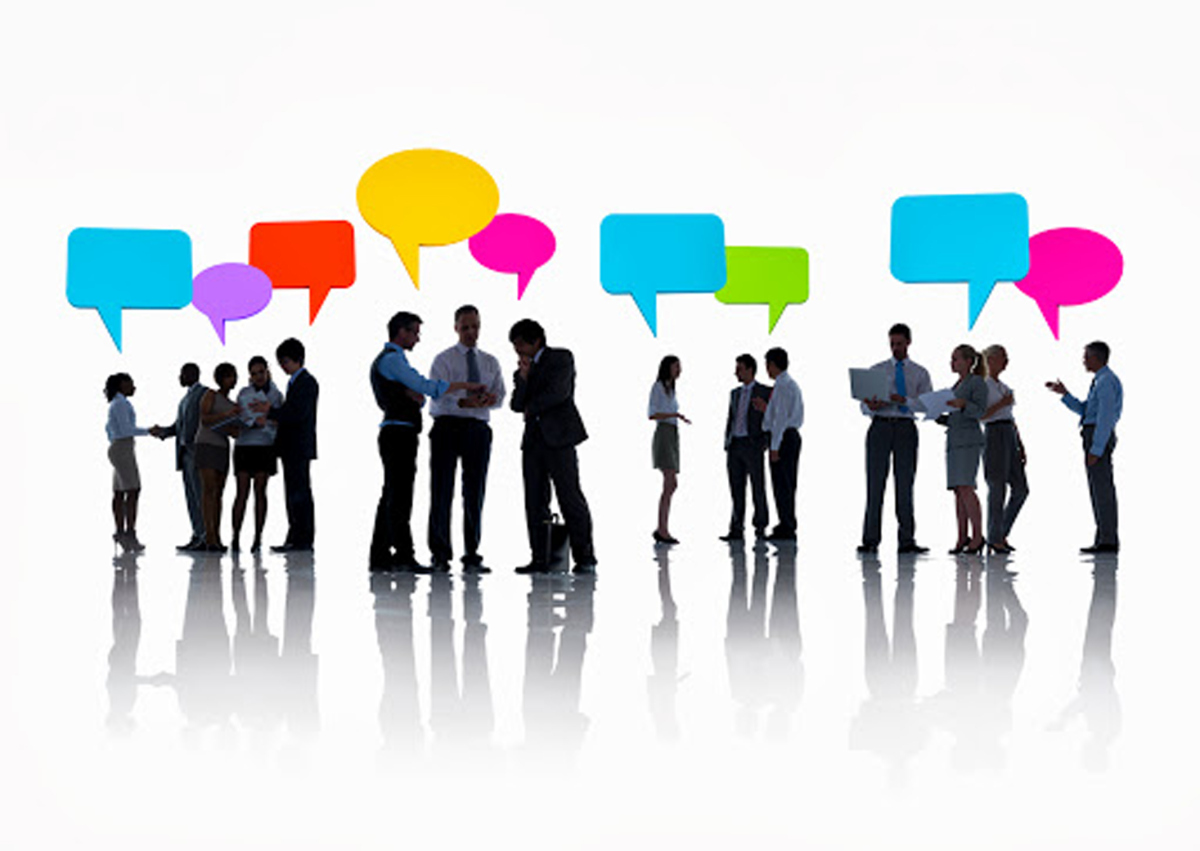 متنبئ بالطقس
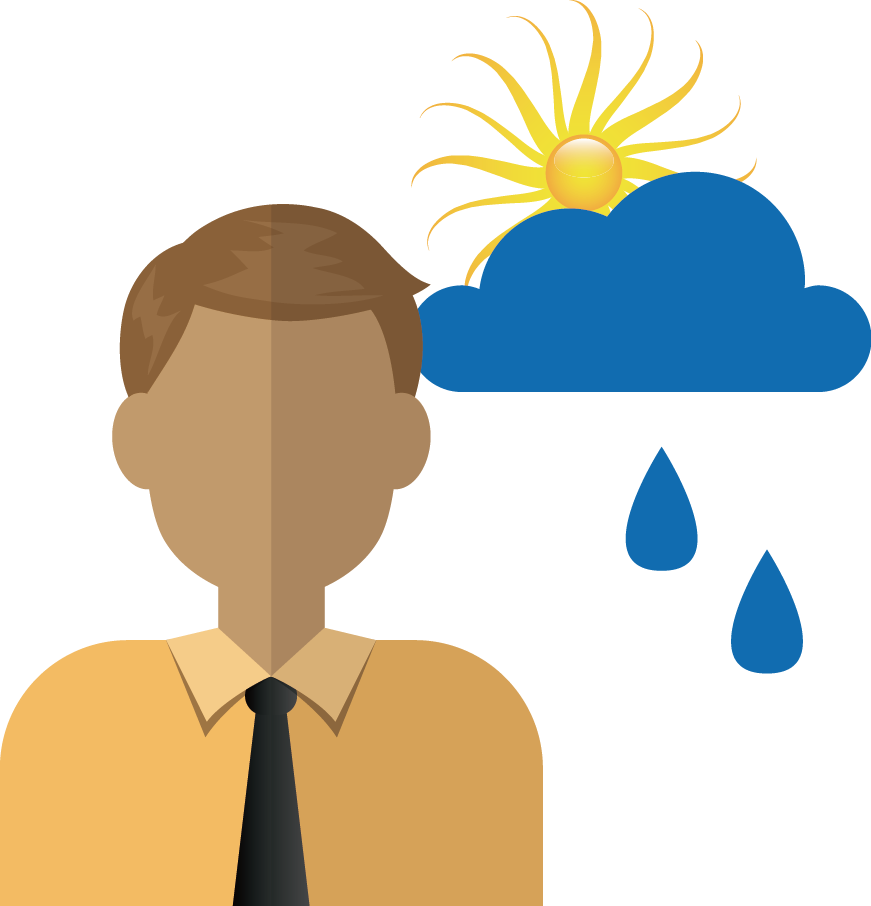 1) How should flash flood warnings be structured from your perspective?  
   
2) What information should be included 
in the flash flood warning?
      
3) What is the minimum lead time that 
you think is necessary to respond 
effectively to flash flood hazards?
    
4) Which dissemination channels do you prefer to use for dissemination 
of  flash flood warnings?

5)   How FFGS forecaster-support can contribute to saving lives and property?
    
6)  From your perspective what type of 
public education would be needed for the public to effectively respond to warnings?
(1	كيف يمكن في نظرك تنظيم الإنذارات بالفيضانات الخاطفة؟

(2	ما هي المعلومات التي ينبغي أن تتضمنها الإنذارات بالفيضانات الخاطفة؟

(3	ما هي في نظرك المهلة الدنيا اللازمة للتصدي بفعالية لأخطار الفيضانات الخاطفة؟

(4	ما هي قنوات التوزيع التي تفضل استخدامها لنشر الإنذارات بالفيضانات الخاطفة؟

(5	كيف يمكن أن يسهم الدعم بنظام التوجيه بالفيضانات الخاطفة (FFGS) في إنقاذ الأرواح والممتلكات؟

(6	ما هي في نظرك أنواع التثقيف العام التي يحتاجها الجمهور للتجاوب بفعالية مع هذه الإنذارات؟
مذيع تليفزيوني
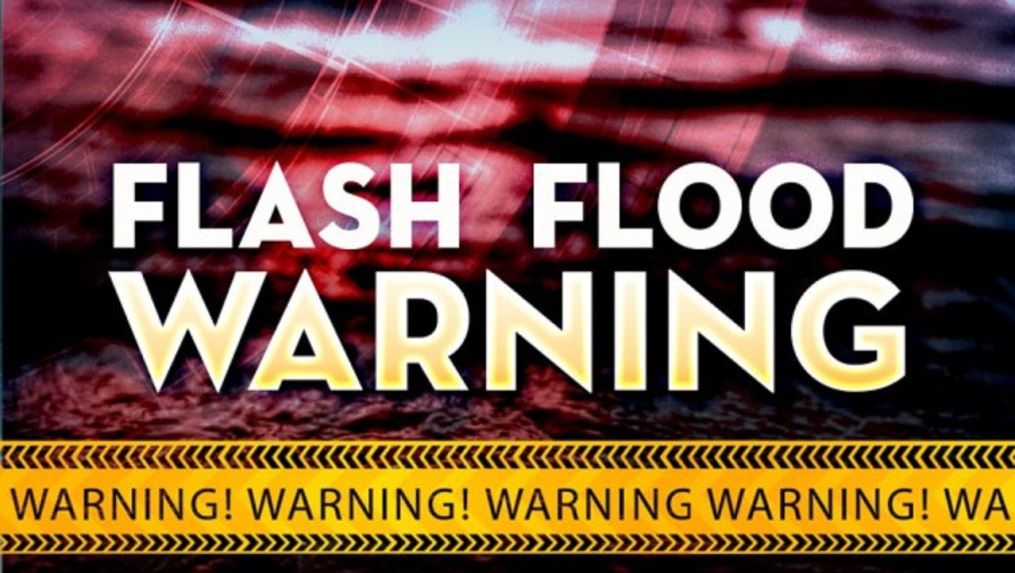 1) How should flash flood warnings be structured from your perspective?  
   
2) What information should be included 
in the flash flood warning?
      
3) What is the minimum lead time that 
you think is necessary to respond 
effectively to flash flood hazards?
    
4) Which dissemination channels do you prefer to use for dissemination 
of  flash flood warnings?

5)   How FFGS forecaster-support can contribute to saving lives and property?
    
6)  From your perspective what type of 
public education would be needed for the public to effectively respond to warnings?
(1	كيف يمكن في نظرك تنظيم الإنذارات بالفيضانات الخاطفة؟

(2	ما هي المعلومات التي ينبغي أن تتضمنها الإنذارات بالفيضانات الخاطفة؟

(3	ما هي في نظرك المهلة الدنيا اللازمة للتصدي بفعالية لأخطار الفيضانات الخاطفة؟

(4	ما هي قنوات التوزيع التي تفضل استخدامها لنشر الإنذارات بالفيضانات الخاطفة؟

(5	كيف يمكن أن يسهم الدعم بنظام التوجيه بالفيضانات الخاطفة (FFGS) في إنقاذ الأرواح والممتلكات؟

(6	ما هي في نظرك أنواع التثقيف العام التي يحتاجها الجمهور للتجاوب بفعالية مع هذه الإنذارات؟
ممثل مكتب العمدة
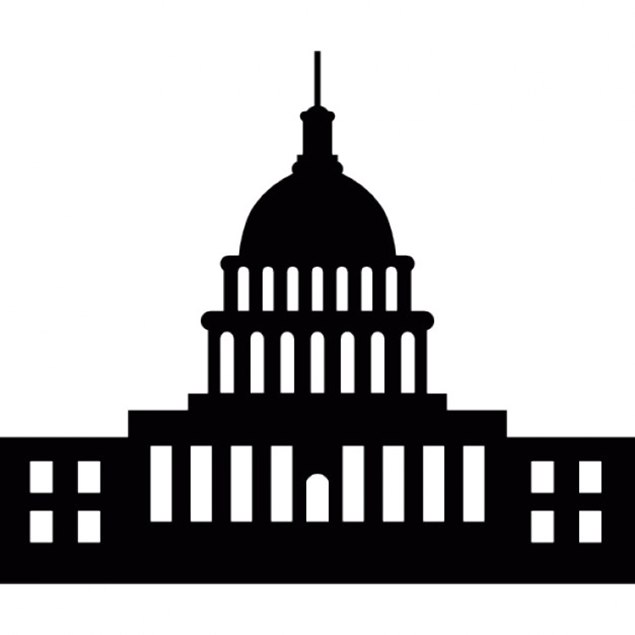 1) How should flash flood warnings be structured from your perspective?  
   
2) What information should be included 
in the flash flood warning?
      
3) What is the minimum lead time that 
you think is necessary to respond 
effectively to flash flood hazards?
    
4) Which dissemination channels do you prefer to use for dissemination 
of  flash flood warnings?

5)   How FFGS forecaster-support can contribute to saving lives and property?
    
6)  From your perspective what type of 
public education would be needed for the public to effectively respond to warnings?
(1	كيف يمكن في نظرك تنظيم الإنذارات بالفيضانات الخاطفة؟

(2	ما هي المعلومات التي ينبغي أن تتضمنها الإنذارات بالفيضانات الخاطفة؟

(3	ما هي في نظرك المهلة الدنيا اللازمة للتصدي بفعالية لأخطار الفيضانات الخاطفة؟

(4	ما هي قنوات التوزيع التي تفضل استخدامها لنشر الإنذارات بالفيضانات الخاطفة؟

(5	كيف يمكن أن يسهم الدعم بنظام التوجيه بالفيضانات الخاطفة (FFGS) في إنقاذ الأرواح والممتلكات؟

(6	ما هي في نظرك أنواع التثقيف العام التي يحتاجها الجمهور للتجاوب بفعالية مع هذه الإنذارات؟
مدير الكوارث
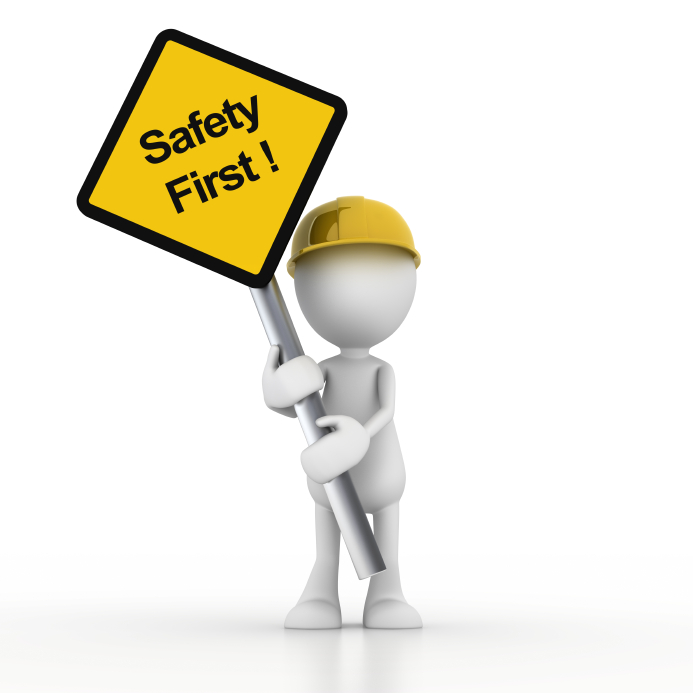 1) How should flash flood warnings be structured from your perspective?  
   
2) What information should be included 
in the flash flood warning?
      
3) What is the minimum lead time that 
you think is necessary to respond 
effectively to flash flood hazards?
    
4) Which dissemination channels do you prefer to use for dissemination 
of  flash flood warnings?

5)   How FFGS forecaster-support can contribute to saving lives and property?
    
6)  From your perspective what type of 
public education would be needed for the public to effectively respond to warnings?
(1	كيف يمكن في نظرك تنظيم الإنذارات بالفيضانات الخاطفة؟

(2	ما هي المعلومات التي ينبغي أن تتضمنها الإنذارات بالفيضانات الخاطفة؟

(3	ما هي في نظرك المهلة الدنيا اللازمة للتصدي بفعالية لأخطار الفيضانات الخاطفة؟

(4	ما هي قنوات التوزيع التي تفضل استخدامها لنشر الإنذارات بالفيضانات الخاطفة؟

(5	كيف يمكن أن يسهم الدعم بنظام التوجيه بالفيضانات الخاطفة (FFGS) في إنقاذ الأرواح والممتلكات؟

(6	ما هي في نظرك أنواع التثقيف العام التي يحتاجها الجمهور للتجاوب بفعالية مع هذه الإنذارات؟
ممثل شركات المرافق العامة
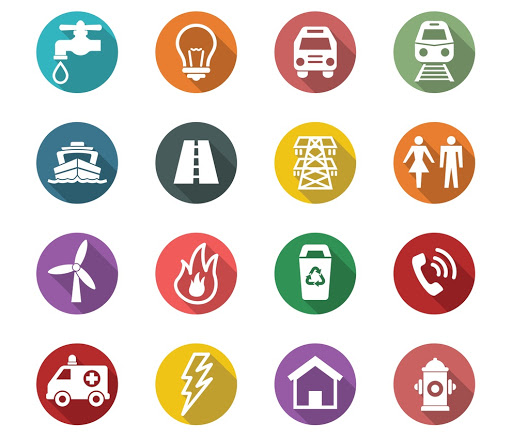 1) How should flash flood warnings be structured from your perspective?  
   
2) What information should be included 
in the flash flood warning?
      
3) What is the minimum lead time that 
you think is necessary to respond 
effectively to flash flood hazards?
    
4) Which dissemination channels do you prefer to use for dissemination 
of  flash flood warnings?

5)   How FFGS forecaster-support can contribute to saving lives and property?
    
6)  From your perspective what type of 
public education would be needed for the public to effectively respond to warnings?
(1	كيف يمكن في نظرك تنظيم الإنذارات بالفيضانات الخاطفة؟

(2	ما هي المعلومات التي ينبغي أن تتضمنها الإنذارات بالفيضانات الخاطفة؟

(3	ما هي في نظرك المهلة الدنيا اللازمة للتصدي بفعالية لأخطار الفيضانات الخاطفة؟

(4	ما هي قنوات التوزيع التي تفضل استخدامها لنشر الإنذارات بالفيضانات الخاطفة؟

(5	كيف يمكن أن يسهم الدعم بنظام التوجيه بالفيضانات الخاطفة (FFGS) في إنقاذ الأرواح والممتلكات؟

(6	ما هي في نظرك أنواع التثقيف العام التي يحتاجها الجمهور للتجاوب بفعالية مع هذه الإنذارات؟
1) How should flash flood warnings be structured from your perspective?  
   
2) What information should be included 
in the flash flood warning?
      
3) What is the minimum lead time that 
you think is necessary to respond 
effectively to flash flood hazards?
    
4) Which dissemination channels do you prefer to use for dissemination 
of  flash flood warnings?

5)   How FFGS forecaster-support can contribute to saving lives and property?
    
6)  From your perspective what type of 
public education would be needed for the public to effectively respond to warnings?
ممثل سلطات المطار
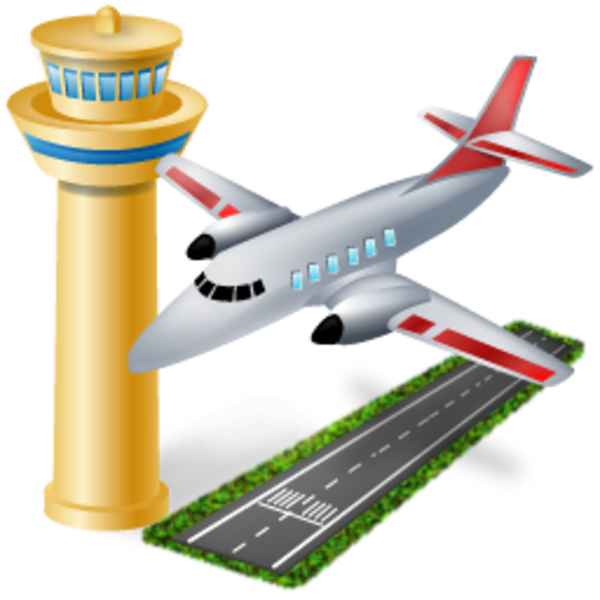 1) How should flash flood warnings be structured from your perspective?  
   
2) What information should be included 
in the flash flood warning?
      
3) What is the minimum lead time that 
you think is necessary to respond 
effectively to flash flood hazards?
    
4) Which dissemination channels do you prefer to use for dissemination 
of  flash flood warnings?

5)   How FFGS forecaster-support can contribute to saving lives and property?
    
6)  From your perspective what type of 
public education would be needed for the public to effectively respond to warnings?
(1	كيف يمكن في نظرك تنظيم الإنذارات بالفيضانات الخاطفة؟

(2	ما هي المعلومات التي ينبغي أن تتضمنها الإنذارات بالفيضانات الخاطفة؟

(3	ما هي في نظرك المهلة الدنيا اللازمة للتصدي بفعالية لأخطار الفيضانات الخاطفة؟

(4	ما هي قنوات التوزيع التي تفضل استخدامها لنشر الإنذارات بالفيضانات الخاطفة؟

(5	كيف يمكن أن يسهم الدعم بنظام التوجيه بالفيضانات الخاطفة (FFGS) في إنقاذ الأرواح والممتلكات؟

(6	ما هي في نظرك أنواع التثقيف العام التي يحتاجها الجمهور للتجاوب بفعالية مع هذه الإنذارات؟
ممثل خدمات طبية طارئة
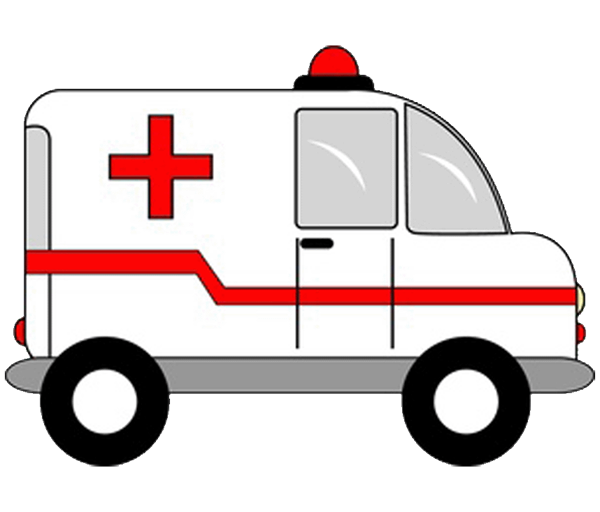 1) How should flash flood warnings be structured from your perspective?  
   
2) What information should be included 
in the flash flood warning?
      
3) What is the minimum lead time that 
you think is necessary to respond 
effectively to flash flood hazards?
    
4) Which dissemination channels do you prefer to use for dissemination 
of  flash flood warnings?

5)   How FFGS forecaster-support can contribute to saving lives and property?
    
6)  From your perspective what type of 
public education would be needed for the public to effectively respond to warnings?
(1	كيف يمكن في نظرك تنظيم الإنذارات بالفيضانات الخاطفة؟

(2	ما هي المعلومات التي ينبغي أن تتضمنها الإنذارات بالفيضانات الخاطفة؟

(3	ما هي في نظرك المهلة الدنيا اللازمة للتصدي بفعالية لأخطار الفيضانات الخاطفة؟

(4	ما هي قنوات التوزيع التي تفضل استخدامها لنشر الإنذارات بالفيضانات الخاطفة؟

(5	كيف يمكن أن يسهم الدعم بنظام التوجيه بالفيضانات الخاطفة (FFGS) في إنقاذ الأرواح والممتلكات؟

(6	ما هي في نظرك أنواع التثقيف العام التي يحتاجها الجمهور للتجاوب بفعالية مع هذه الإنذارات؟
1) How should flash flood warnings be structured from your perspective?  
   
2) What information should be included 
in the flash flood warning?
      
3) What is the minimum lead time that 
you think is necessary to respond 
effectively to flash flood hazards?
    
4) Which dissemination channels do you prefer to use for dissemination 
of  flash flood warnings?

5)   How FFGS forecaster-support can contribute to saving lives and property?
    
6)  From your perspective what type of 
public education would be needed for the public to effectively respond to warnings?
ممثل هيئة الطرق
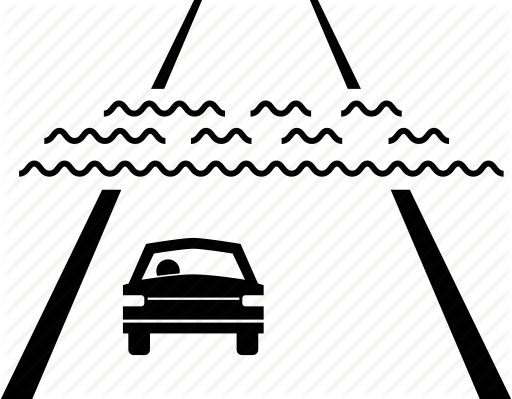 1) How should flash flood warnings be structured from your perspective?  
   
2) What information should be included 
in the flash flood warning?
      
3) What is the minimum lead time that 
you think is necessary to respond 
effectively to flash flood hazards?
    
4) Which dissemination channels do you prefer to use for dissemination 
of  flash flood warnings?

5)   How FFGS forecaster-support can contribute to saving lives and property?
    
6)  From your perspective what type of 
public education would be needed for the public to effectively respond to warnings?
(1	كيف يمكن في نظرك تنظيم الإنذارات بالفيضانات الخاطفة؟

(2	ما هي المعلومات التي ينبغي أن تتضمنها الإنذارات بالفيضانات الخاطفة؟

(3	ما هي في نظرك المهلة الدنيا اللازمة للتصدي بفعالية لأخطار الفيضانات الخاطفة؟

(4	ما هي قنوات التوزيع التي تفضل استخدامها لنشر الإنذارات بالفيضانات الخاطفة؟

(5	كيف يمكن أن يسهم الدعم بنظام التوجيه بالفيضانات الخاطفة (FFGS) في إنقاذ الأرواح والممتلكات؟

(6	ما هي في نظرك أنواع التثقيف العام التي يحتاجها الجمهور للتجاوب بفعالية مع هذه الإنذارات؟
مواطن حضري
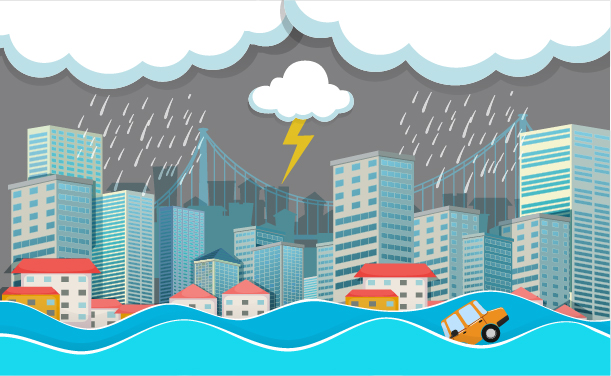 1) How should flash flood warnings be structured from your perspective?  
   
2) What information should be included 
in the flash flood warning?
      
3) What is the minimum lead time that 
you think is necessary to respond 
effectively to flash flood hazards?
    
4) Which dissemination channels do you prefer to use for dissemination 
of  flash flood warnings?

5)   How FFGS forecaster-support can contribute to saving lives and property?
    
6)  From your perspective what type of 
public education would be needed for the public to effectively respond to warnings?
(1	كيف يمكن في نظرك تنظيم الإنذارات بالفيضانات الخاطفة؟

(2	ما هي المعلومات التي ينبغي أن تتضمنها الإنذارات بالفيضانات الخاطفة؟

(3	ما هي في نظرك المهلة الدنيا اللازمة للتصدي بفعالية لأخطار الفيضانات الخاطفة؟

(4	ما هي قنوات التوزيع التي تفضل استخدامها لنشر الإنذارات بالفيضانات الخاطفة؟

(5	كيف يمكن أن يسهم الدعم بنظام التوجيه بالفيضانات الخاطفة (FFGS) في إنقاذ الأرواح والممتلكات؟

(6	ما هي في نظرك أنواع التثقيف العام التي يحتاجها الجمهور للتجاوب بفعالية مع هذه الإنذارات؟
1) How should flash flood warnings be structured from your perspective?  
   
2) What information should be included 
in the flash flood warning?
      
3) What is the minimum lead time that 
you think is necessary to respond 
effectively to flash flood hazards?
    
4) Which dissemination channels do you prefer to use for dissemination 
of  flash flood warnings?

5)   How FFGS forecaster-support can contribute to saving lives and property?
    
6)  From your perspective what type of 
public education would be needed for the public to effectively respond to warnings?
ممثل محطة طاقة كهرمائية
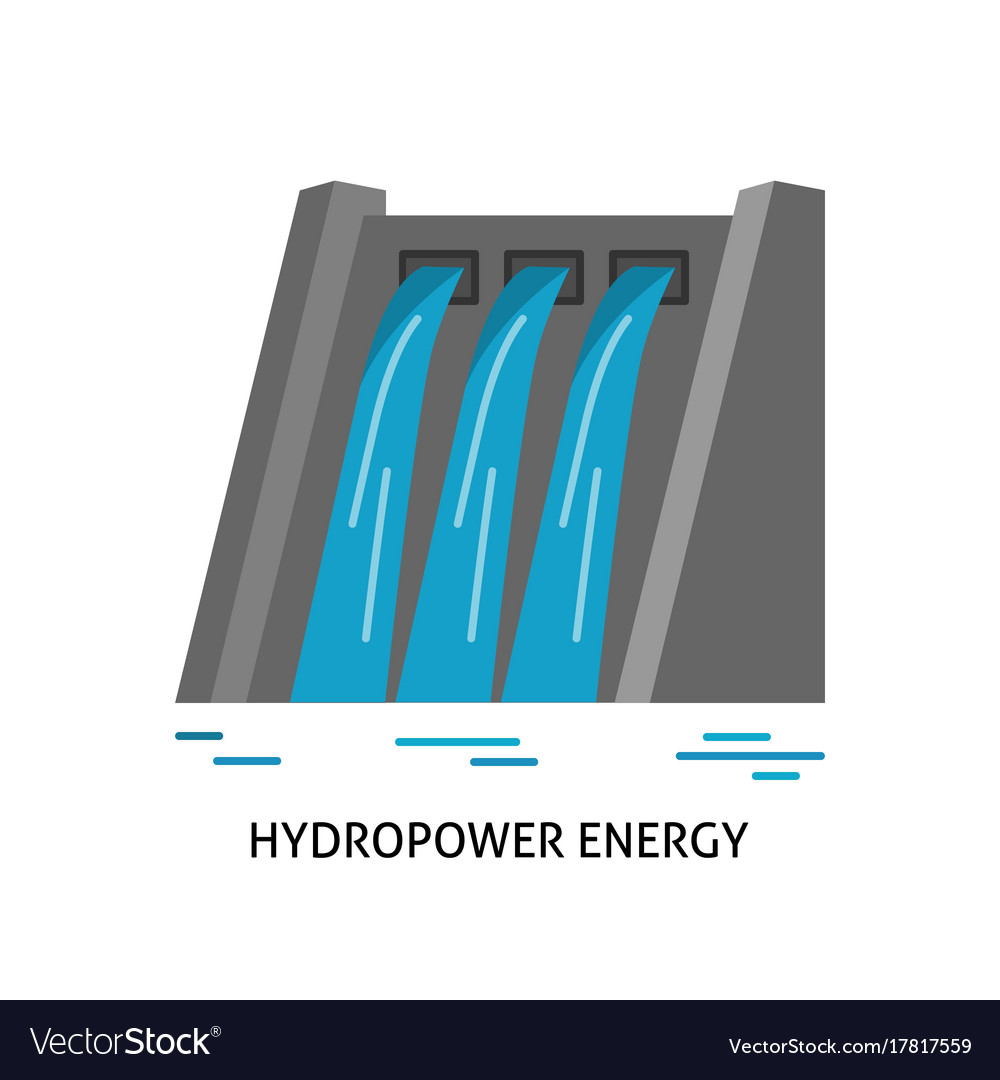 1) How should flash flood warnings be structured from your perspective?  
   
2) What information should be included 
in the flash flood warning?
      
3) What is the minimum lead time that 
you think is necessary to respond 
effectively to flash flood hazards?
    
4) Which dissemination channels do you prefer to use for dissemination 
of  flash flood warnings?

5)   How FFGS forecaster-support can contribute to saving lives and property?
    
6)  From your perspective what type of 
public education would be needed for the public to effectively respond to warnings?
(1	كيف يمكن في نظرك تنظيم الإنذارات بالفيضانات الخاطفة؟

(2	ما هي المعلومات التي ينبغي أن تتضمنها الإنذارات بالفيضانات الخاطفة؟

(3	ما هي في نظرك المهلة الدنيا اللازمة للتصدي بفعالية لأخطار الفيضانات الخاطفة؟

(4	ما هي قنوات التوزيع التي تفضل استخدامها لنشر الإنذارات بالفيضانات الخاطفة؟

(5	كيف يمكن أن يسهم الدعم بنظام التوجيه بالفيضانات الخاطفة (FFGS) في إنقاذ الأرواح والممتلكات؟

(6	ما هي في نظرك أنواع التثقيف العام التي يحتاجها الجمهور للتجاوب بفعالية مع هذه الإنذارات؟
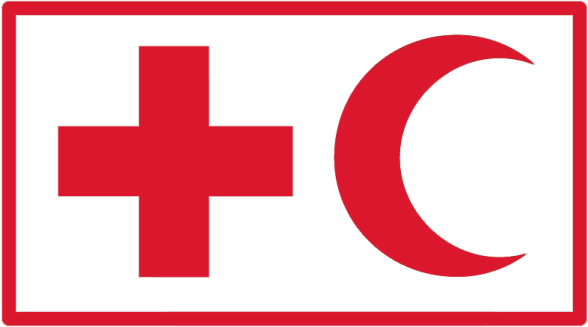 ممثل الصليب الأحمر والهلال الأحمر
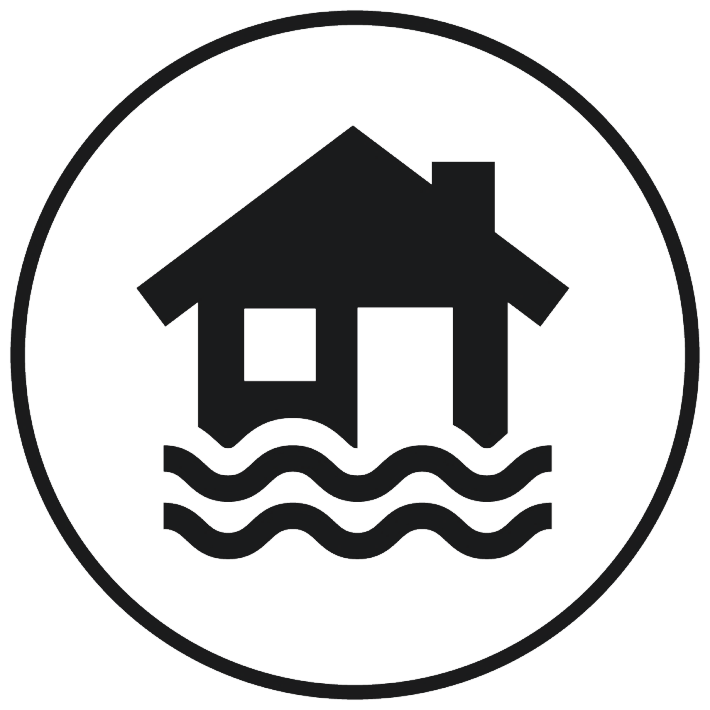 1) How should flash flood warnings be structured from your perspective?  
   
2) What information should be included 
in the flash flood warning?
      
3) What is the minimum lead time that 
you think is necessary to respond 
effectively to flash flood hazards?
    
4) Which dissemination channels do you prefer to use for dissemination 
of  flash flood warnings?

5)   How FFGS forecaster-support can contribute to saving lives and property?
    
6)  From your perspective what type of 
public education would be needed for the public to effectively respond to warnings?
(1	كيف يمكن في نظرك تنظيم الإنذارات بالفيضانات الخاطفة؟

(2	ما هي المعلومات التي ينبغي أن تتضمنها الإنذارات بالفيضانات الخاطفة؟

(3	ما هي في نظرك المهلة الدنيا اللازمة للتصدي بفعالية لأخطار الفيضانات الخاطفة؟

(4	ما هي قنوات التوزيع التي تفضل استخدامها لنشر الإنذارات بالفيضانات الخاطفة؟

(5	كيف يمكن أن يسهم الدعم بنظام التوجيه بالفيضانات الخاطفة (FFGS) في إنقاذ الأرواح والممتلكات؟

(6	ما هي في نظرك أنواع التثقيف العام التي يحتاجها الجمهور للتجاوب بفعالية مع هذه الإنذارات؟
سائق حافلة
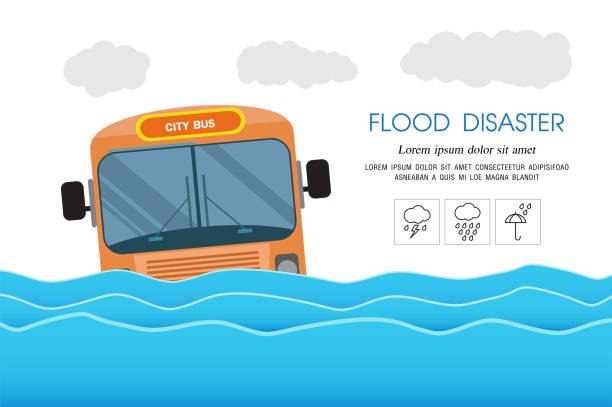 1) How should flash flood warnings be structured from your perspective?  
   
2) What information should be included 
in the flash flood warning?
      
3) What is the minimum lead time that 
you think is necessary to respond 
effectively to flash flood hazards?
    
4) Which dissemination channels do you prefer to use for dissemination 
of  flash flood warnings?

5)   How FFGS forecaster-support can contribute to saving lives and property?
    
6)  From your perspective what type of 
public education would be needed for the public to effectively respond to warnings?
(1	كيف يمكن في نظرك تنظيم الإنذارات بالفيضانات الخاطفة؟

(2	ما هي المعلومات التي ينبغي أن تتضمنها الإنذارات بالفيضانات الخاطفة؟

(3	ما هي في نظرك المهلة الدنيا اللازمة للتصدي بفعالية لأخطار الفيضانات الخاطفة؟

(4	ما هي قنوات التوزيع التي تفضل استخدامها لنشر الإنذارات بالفيضانات الخاطفة؟

(5	كيف يمكن أن يسهم الدعم بنظام التوجيه بالفيضانات الخاطفة (FFGS) في إنقاذ الأرواح والممتلكات؟

(6	ما هي في نظرك أنواع التثقيف العام التي يحتاجها الجمهور للتجاوب بفعالية مع هذه الإنذارات؟
صاحب منزل عند سفح تل عرضة لانهيار أرضي
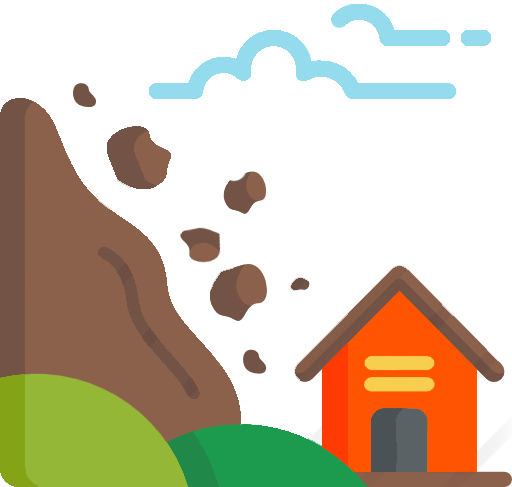 1) How should flash flood warnings be structured from your perspective?  
   
2) What information should be included 
in the flash flood warning?
      
3) What is the minimum lead time that 
you think is necessary to respond 
effectively to flash flood hazards?
    
4) Which dissemination channels do you prefer to use for dissemination 
of  flash flood warnings?

5)   How FFGS forecaster-support can contribute to saving lives and property?
    
6)  From your perspective what type of 
public education would be needed for the public to effectively respond to warnings?
(1	كيف يمكن في نظرك تنظيم الإنذارات بالفيضانات الخاطفة؟

(2	ما هي المعلومات التي ينبغي أن تتضمنها الإنذارات بالفيضانات الخاطفة؟

(3	ما هي في نظرك المهلة الدنيا اللازمة للتصدي بفعالية لأخطار الفيضانات الخاطفة؟

(4	ما هي قنوات التوزيع التي تفضل استخدامها لنشر الإنذارات بالفيضانات الخاطفة؟

(5	كيف يمكن أن يسهم الدعم بنظام التوجيه بالفيضانات الخاطفة (FFGS) في إنقاذ الأرواح والممتلكات؟

(6	ما هي في نظرك أنواع التثقيف العام التي يحتاجها الجمهور للتجاوب بفعالية مع هذه الإنذارات؟
شخص مسن
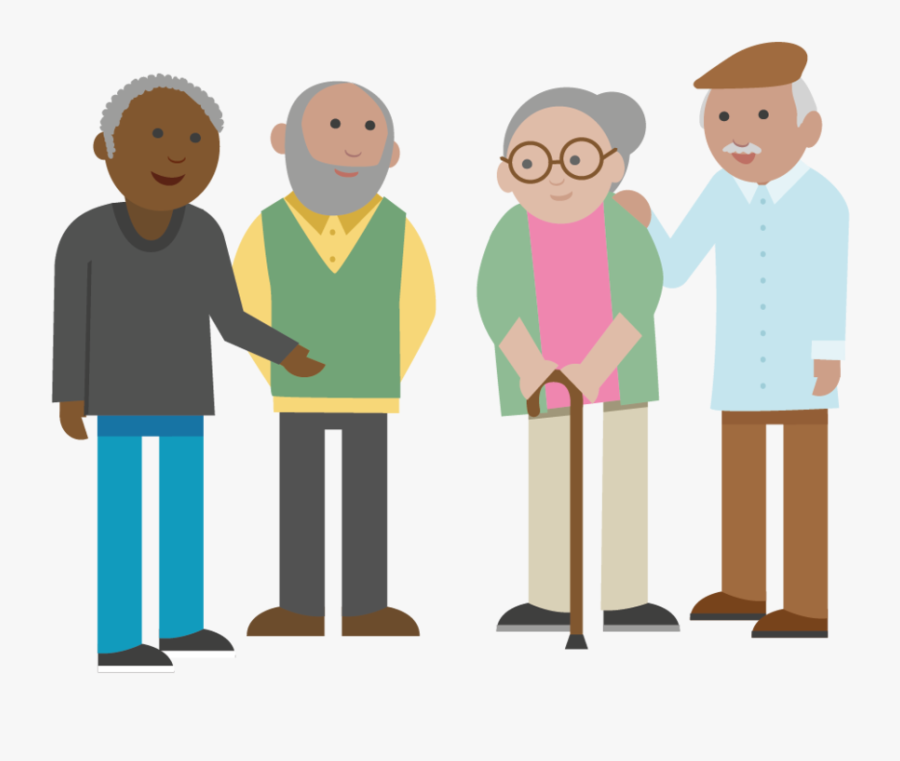 1) How should flash flood warnings be structured from your perspective?  
   
2) What information should be included 
in the flash flood warning?
      
3) What is the minimum lead time that 
you think is necessary to respond 
effectively to flash flood hazards?
    
4) Which dissemination channels do you prefer to use for dissemination 
of  flash flood warnings?

5)   How FFGS forecaster-support can contribute to saving lives and property?
    
6)  From your perspective what type of 
public education would be needed for the public to effectively respond to warnings?
(1	كيف يمكن في نظرك تنظيم الإنذارات بالفيضانات الخاطفة؟

(2	ما هي المعلومات التي ينبغي أن تتضمنها الإنذارات بالفيضانات الخاطفة؟

(3	ما هي في نظرك المهلة الدنيا اللازمة للتصدي بفعالية لأخطار الفيضانات الخاطفة؟

(4	ما هي قنوات التوزيع التي تفضل استخدامها لنشر الإنذارات بالفيضانات الخاطفة؟

(5	كيف يمكن أن يسهم الدعم بنظام التوجيه بالفيضانات الخاطفة (FFGS) في إنقاذ الأرواح والممتلكات؟

(6	ما هي في نظرك أنواع التثقيف العام التي يحتاجها الجمهور للتجاوب بفعالية مع هذه الإنذارات؟
شخص ذو إعاقة بصرية
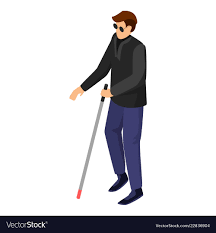 1) How should flash flood warnings be structured from your perspective?  
   
2) What information should be included 
in the flash flood warning?
      
3) What is the minimum lead time that 
you think is necessary to respond 
effectively to flash flood hazards?
    
4) Which dissemination channels do you prefer to use for dissemination 
of  flash flood warnings?

5)   How FFGS forecaster-support can contribute to saving lives and property?
    
6)  From your perspective what type of 
public education would be needed for the public to effectively respond to warnings?
(1	كيف يمكن في نظرك تنظيم الإنذارات بالفيضانات الخاطفة؟

(2	ما هي المعلومات التي ينبغي أن تتضمنها الإنذارات بالفيضانات الخاطفة؟

(3	ما هي في نظرك المهلة الدنيا اللازمة للتصدي بفعالية لأخطار الفيضانات الخاطفة؟

(4	ما هي قنوات التوزيع التي تفضل استخدامها لنشر الإنذارات بالفيضانات الخاطفة؟

(5	كيف يمكن أن يسهم الدعم بنظام التوجيه بالفيضانات الخاطفة (FFGS) في إنقاذ الأرواح والممتلكات؟

(6	ما هي في نظرك أنواع التثقيف العام التي يحتاجها الجمهور للتجاوب بفعالية مع هذه الإنذارات؟
شخص ذو إعاقة سمعية
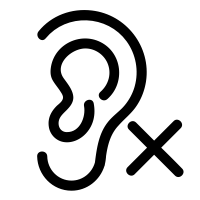 1) How should flash flood warnings be structured from your perspective?  
   
2) What information should be included 
in the flash flood warning?
      
3) What is the minimum lead time that 
you think is necessary to respond 
effectively to flash flood hazards?
    
4) Which dissemination channels do you prefer to use for dissemination 
of  flash flood warnings?

5)   How FFGS forecaster-support can contribute to saving lives and property?
    
6)  From your perspective what type of 
public education would be needed for the public to effectively respond to warnings?
(1	كيف يمكن في نظرك تنظيم الإنذارات بالفيضانات الخاطفة؟

(2	ما هي المعلومات التي ينبغي أن تتضمنها الإنذارات بالفيضانات الخاطفة؟

(3	ما هي في نظرك المهلة الدنيا اللازمة للتصدي بفعالية لأخطار الفيضانات الخاطفة؟

(4	ما هي قنوات التوزيع التي تفضل استخدامها لنشر الإنذارات بالفيضانات الخاطفة؟

(5	كيف يمكن أن يسهم الدعم بنظام التوجيه بالفيضانات الخاطفة (FFGS) في إنقاذ الأرواح والممتلكات؟

(6	ما هي في نظرك أنواع التثقيف العام التي يحتاجها الجمهور للتجاوب بفعالية مع هذه الإنذارات؟
1) How should flash flood warnings be structured from your perspective?  
   
?
مرشد سياحي
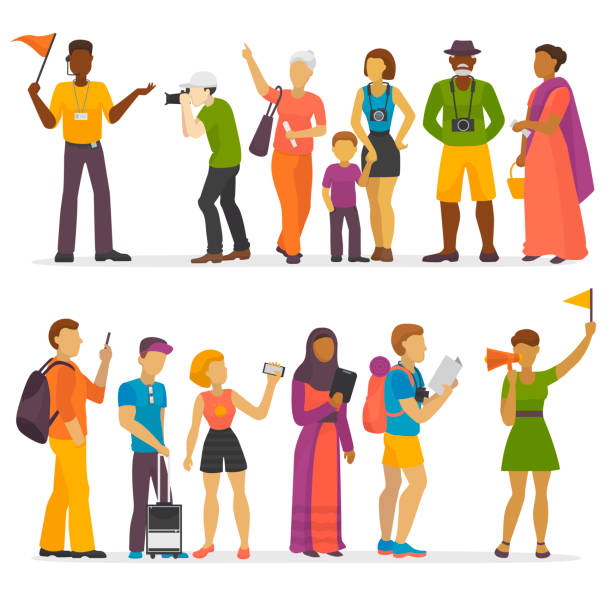 1) How should flash flood warnings be structured from your perspective?  
   
2) What information should be included 
in the flash flood warning?
      
3) What is the minimum lead time that 
you think is necessary to respond 
effectively to flash flood hazards?
    
4) Which dissemination channels do you prefer to use for dissemination 
of  flash flood warnings?

5)   How FFGS forecaster-support can contribute to saving lives and property?
    
6)  From your perspective what type of 
public education would be needed for the public to effectively respond to warnings?
(1	كيف يمكن في نظرك تنظيم الإنذارات بالفيضانات الخاطفة؟

(2	ما هي المعلومات التي ينبغي أن تتضمنها الإنذارات بالفيضانات الخاطفة؟

(3	ما هي في نظرك المهلة الدنيا اللازمة للتصدي بفعالية لأخطار الفيضانات الخاطفة؟

(4	ما هي قنوات التوزيع التي تفضل استخدامها لنشر الإنذارات بالفيضانات الخاطفة؟

(5	كيف يمكن أن يسهم الدعم بنظام التوجيه بالفيضانات الخاطفة (FFGS) في إنقاذ الأرواح والممتلكات؟

(6	ما هي في نظرك أنواع التثقيف العام التي يحتاجها الجمهور للتجاوب بفعالية مع هذه الإنذارات؟
مدير فندق
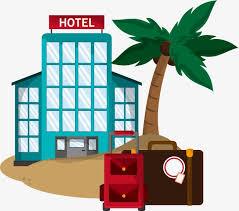 1) How should flash flood warnings be structured from your perspective?  
   
2) What information should be included 
in the flash flood warning?
      
3) What is the minimum lead time that 
you think is necessary to respond 
effectively to flash flood hazards?
    
4) Which dissemination channels do you prefer to use for dissemination 
of  flash flood warnings?

5)   How FFGS forecaster-support can contribute to saving lives and property?
    
6)  From your perspective what type of 
public education would be needed for the public to effectively respond to warnings?
(1	كيف يمكن في نظرك تنظيم الإنذارات بالفيضانات الخاطفة؟

(2	ما هي المعلومات التي ينبغي أن تتضمنها الإنذارات بالفيضانات الخاطفة؟

(3	ما هي في نظرك المهلة الدنيا اللازمة للتصدي بفعالية لأخطار الفيضانات الخاطفة؟

(4	ما هي قنوات التوزيع التي تفضل استخدامها لنشر الإنذارات بالفيضانات الخاطفة؟

(5	كيف يمكن أن يسهم الدعم بنظام التوجيه بالفيضانات الخاطفة (FFGS) في إنقاذ الأرواح والممتلكات؟

(6	ما هي في نظرك أنواع التثقيف العام التي يحتاجها الجمهور للتجاوب بفعالية مع هذه الإنذارات؟
سائح
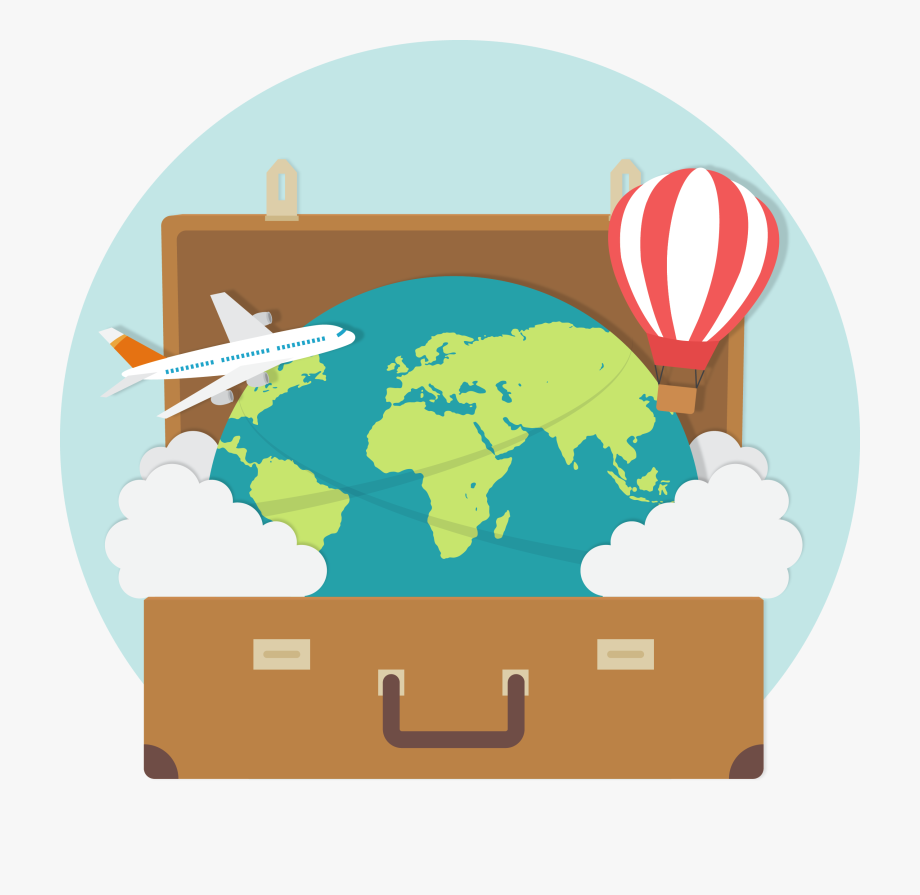 1) How should flash flood warnings be structured from your perspective?  
   
2) What information should be included 
in the flash flood warning?
      
3) What is the minimum lead time that 
you think is necessary to respond 
effectively to flash flood hazards?
    
4) Which dissemination channels do you prefer to use for dissemination 
of  flash flood warnings?

5)   How FFGS forecaster-support can contribute to saving lives and property?
    
6)  From your perspective what type of 
public education would be needed for the public to effectively respond to warnings?
(1	كيف يمكن في نظرك تنظيم الإنذارات بالفيضانات الخاطفة؟

(2	ما هي المعلومات التي ينبغي أن تتضمنها الإنذارات بالفيضانات الخاطفة؟

(3	ما هي في نظرك المهلة الدنيا اللازمة للتصدي بفعالية لأخطار الفيضانات الخاطفة؟

(4	ما هي قنوات التوزيع التي تفضل استخدامها لنشر الإنذارات بالفيضانات الخاطفة؟

(5	كيف يمكن أن يسهم الدعم بنظام التوجيه بالفيضانات الخاطفة (FFGS) في إنقاذ الأرواح والممتلكات؟

(6	ما هي في نظرك أنواع التثقيف العام التي يحتاجها الجمهور للتجاوب بفعالية مع هذه الإنذارات؟
مزارع
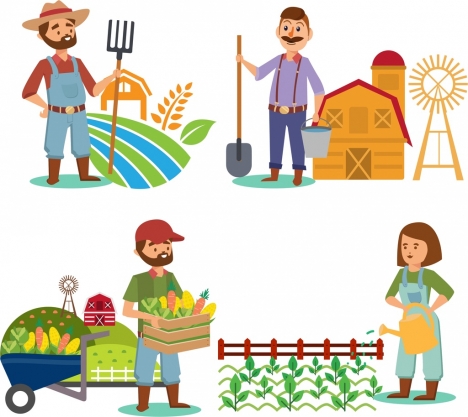 1) How should flash flood warnings be structured from your perspective?  
   
2) What information should be included 
in the flash flood warning?
      
3) What is the minimum lead time that 
you think is necessary to respond 
effectively to flash flood hazards?
    
4) Which dissemination channels do you prefer to use for dissemination 
of  flash flood warnings?

5)   How FFGS forecaster-support can contribute to saving lives and property?
    
6)  From your perspective what type of 
public education would be needed for the public to effectively respond to warnings?
(1	كيف يمكن في نظرك تنظيم الإنذارات بالفيضانات الخاطفة؟

(2	ما هي المعلومات التي ينبغي أن تتضمنها الإنذارات بالفيضانات الخاطفة؟

(3	ما هي في نظرك المهلة الدنيا اللازمة للتصدي بفعالية لأخطار الفيضانات الخاطفة؟

(4	ما هي قنوات التوزيع التي تفضل استخدامها لنشر الإنذارات بالفيضانات الخاطفة؟

(5	كيف يمكن أن يسهم الدعم بنظام التوجيه بالفيضانات الخاطفة (FFGS) في إنقاذ الأرواح والممتلكات؟

(6	ما هي في نظرك أنواع التثقيف العام التي يحتاجها الجمهور للتجاوب بفعالية مع هذه الإنذارات؟
أطفال عمرهم 10 سنوات
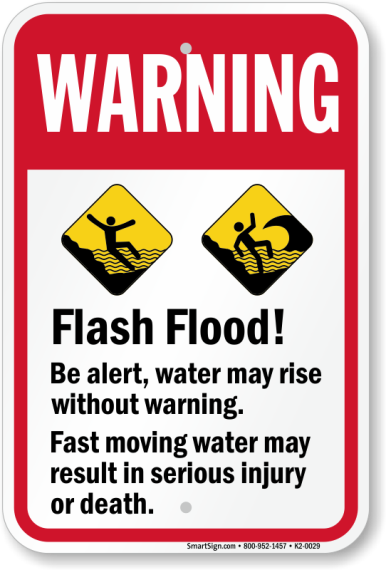 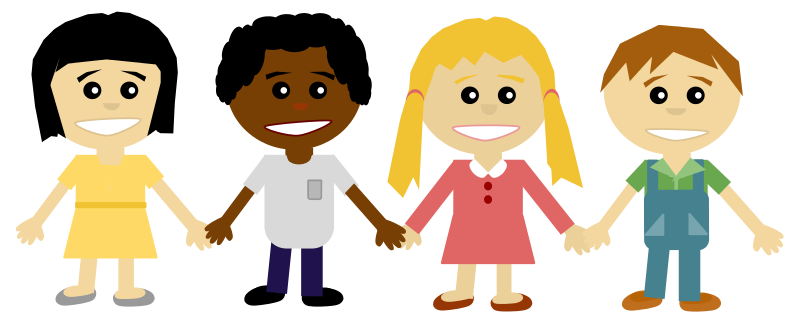 1) How should flash flood warnings be structured from your perspective?  
   
2) What information should be included 
in the flash flood warning?
      
3) What is the minimum lead time that 
you think is necessary to respond 
effectively to flash flood hazards?
    
4) Which dissemination channels do you prefer to use for dissemination 
of  flash flood warnings?

5)   How FFGS forecaster-support can contribute to saving lives and property?
    
6)  From your perspective what type of 
public education would be needed for the public to effectively respond to warnings?
(1	كيف يمكن في نظرك تنظيم الإنذارات بالفيضانات الخاطفة؟

(2	ما هي المعلومات التي ينبغي أن تتضمنها الإنذارات بالفيضانات الخاطفة؟

(3	ما هي في نظرك المهلة الدنيا اللازمة للتصدي بفعالية لأخطار الفيضانات الخاطفة؟

(4	ما هي قنوات التوزيع التي تفضل استخدامها لنشر الإنذارات بالفيضانات الخاطفة؟

(5	كيف يمكن أن يسهم الدعم بنظام التوجيه بالفيضانات الخاطفة (FFGS) في إنقاذ الأرواح والممتلكات؟

(6	ما هي في نظرك أنواع التثقيف العام التي يحتاجها الجمهور للتجاوب بفعالية مع هذه الإنذارات؟
ممثل وزارة الحراجة
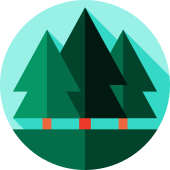 1) How should flash flood warnings be structured from your perspective?  
   
2) What information should be included 
in the flash flood warning?
      
3) What is the minimum lead time that 
you think is necessary to respond 
effectively to flash flood hazards?
    
4) Which dissemination channels do you prefer to use for dissemination 
of  flash flood warnings?

5)   How FFGS forecaster-support can contribute to saving lives and property?
    
6)  From your perspective what type of 
public education would be needed for the public to effectively respond to warnings?
(1	كيف يمكن في نظرك تنظيم الإنذارات بالفيضانات الخاطفة؟

(2	ما هي المعلومات التي ينبغي أن تتضمنها الإنذارات بالفيضانات الخاطفة؟

(3	ما هي في نظرك المهلة الدنيا اللازمة للتصدي بفعالية لأخطار الفيضانات الخاطفة؟

(4	ما هي قنوات التوزيع التي تفضل استخدامها لنشر الإنذارات بالفيضانات الخاطفة؟

(5	كيف يمكن أن يسهم الدعم بنظام التوجيه بالفيضانات الخاطفة (FFGS) في إنقاذ الأرواح والممتلكات؟

(6	ما هي في نظرك أنواع التثقيف العام التي يحتاجها الجمهور للتجاوب بفعالية مع هذه الإنذارات؟
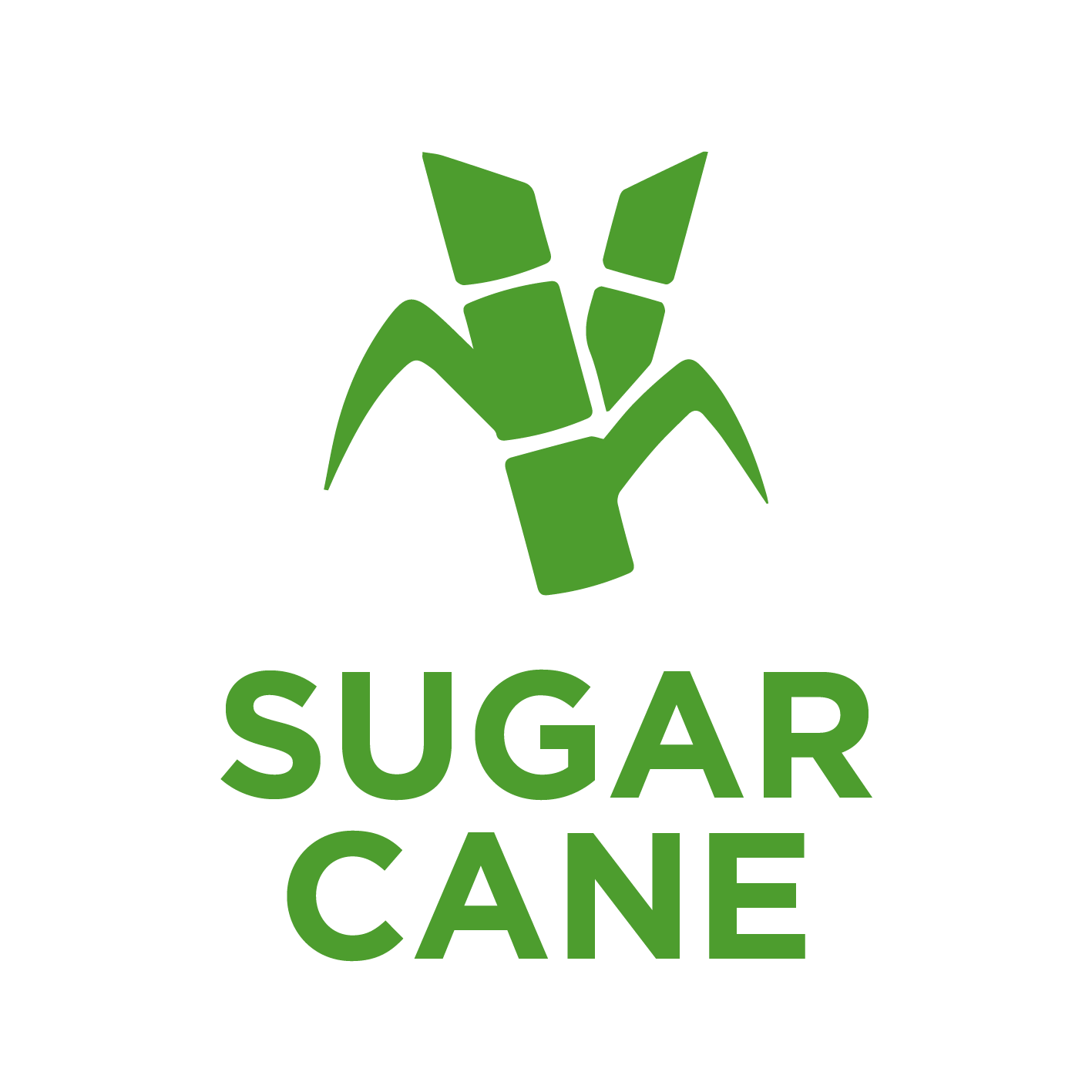 منتِج قصب السكر
1) How should flash flood warnings be structured from your perspective?  
   
2) What information should be included 
in the flash flood warning?
      
3) What is the minimum lead time that 
you think is necessary to respond 
effectively to flash flood hazards?
    
4) Which dissemination channels do you prefer to use for dissemination 
of  flash flood warnings?

5)   How FFGS forecaster-support can contribute to saving lives and property?
    
6)  From your perspective what type of 
public education would be needed for the public to effectively respond to warnings?
(1	كيف يمكن في نظرك تنظيم الإنذارات بالفيضانات الخاطفة؟

(2	ما هي المعلومات التي ينبغي أن تتضمنها الإنذارات بالفيضانات الخاطفة؟

(3	ما هي في نظرك المهلة الدنيا اللازمة للتصدي بفعالية لأخطار الفيضانات الخاطفة؟

(4	ما هي قنوات التوزيع التي تفضل استخدامها لنشر الإنذارات بالفيضانات الخاطفة؟

(5	كيف يمكن أن يسهم الدعم بنظام التوجيه بالفيضانات الخاطفة (FFGS) في إنقاذ الأرواح والممتلكات؟

(6	ما هي في نظرك أنواع التثقيف العام التي يحتاجها الجمهور للتجاوب بفعالية مع هذه الإنذارات؟
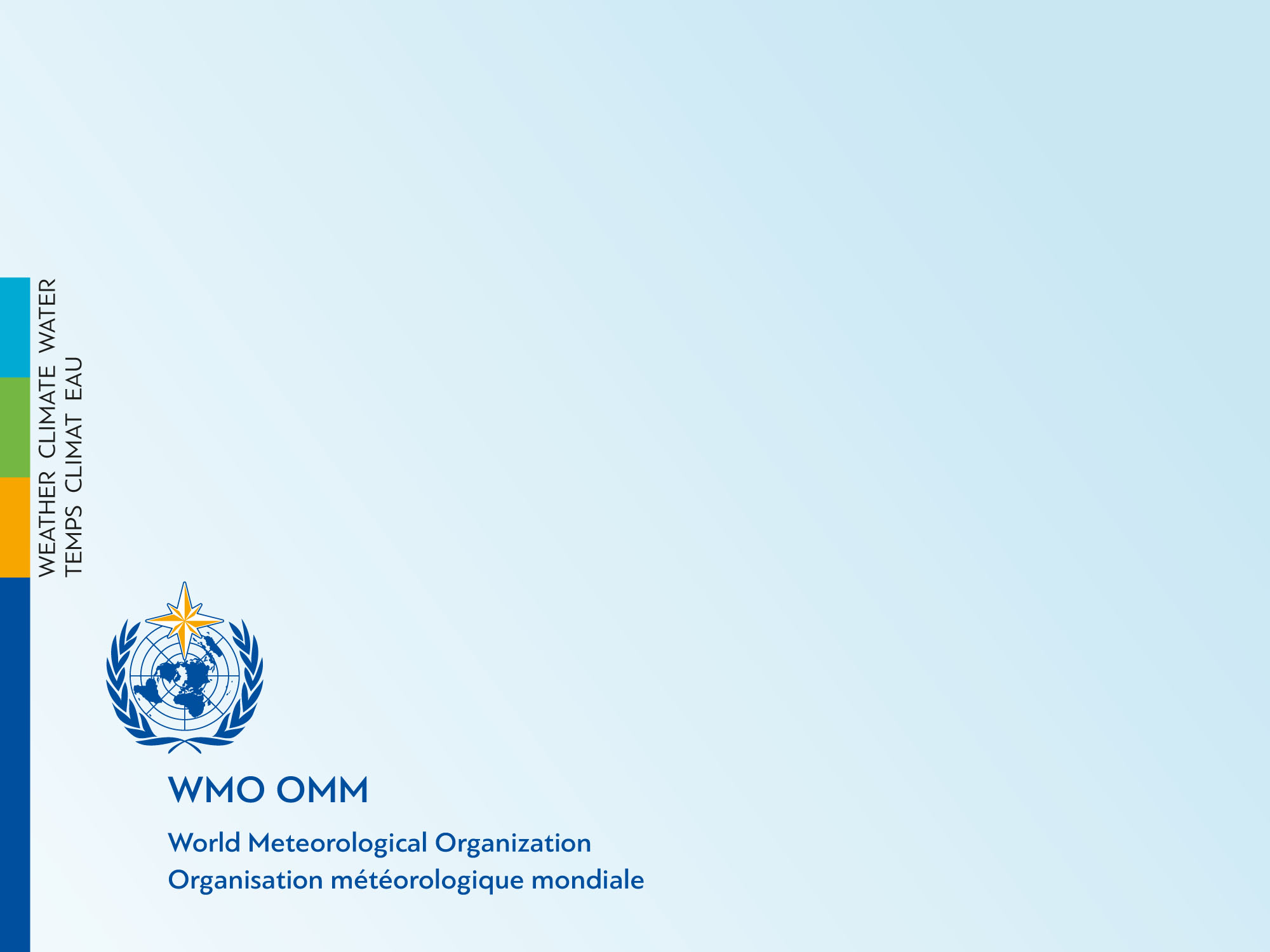 49